4TH March 2015
WALT:  We are learning to transform a text
Writing my response
What would I have done?
Planning our response
Describing the scene

What Bill Bryson actually did

What I would do
What Bryson actually did
Bryson’s imperative
Arm himself  with a weapon
Check the source of the danger
What Bryson might have done
kept perfectly still
so that the animal might not hear him.
to scare the animal away.
shouted loudly
to make the animal move in a different direction.
thrown a rock
Decide on your imperative
What would you have done? 

Fight or flight?
Imagine it was you in the tent ...
But this time you were alone…

Totally alone…..

It was the middle of the night….

The middle of nowhere…and

The middle of an unforgettable adventure
Decide on the 8 stages of your story
Set the scene – who/when/where
Introduce the 1st problem e.g. scary sound/strange smell/weird feeling  (why)
2.   Describe what you did in response?  (how)
3.   Did this make things improve/get worse?  (why)
Introduce 2nd problem – much bigger?  (what)
How did you respond this time round? Did it work?
6.   Introduce 3rd problem which took you by surprise
Did you manage to overcome this?  How?
What have you learned from this event – about yourself/the problem?
Add imagery
Sensory….
See
Hear
Feel/touch
Taste
Smell
Thermal … hot/cold
Visual … light/dark
Choose at least 3 words from each category to help you to describe what happened
You can choose 2/3 items to help you – remember to use them in an unusual way
Draw a picture and write a caption for each stage of your story
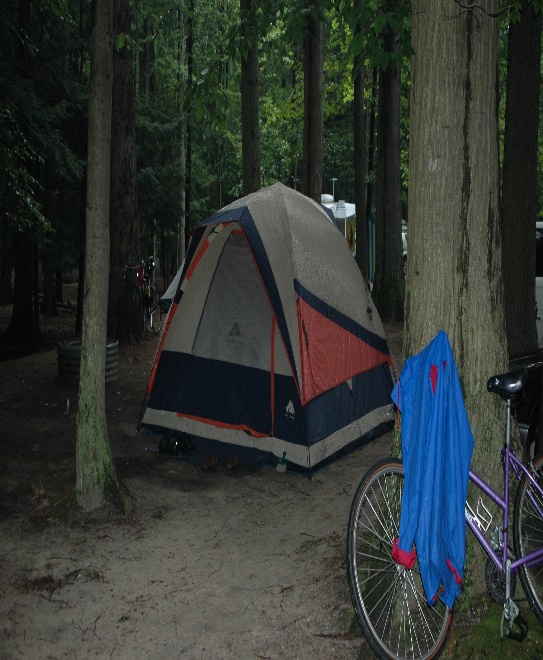 Put it all together and now begin to write your story
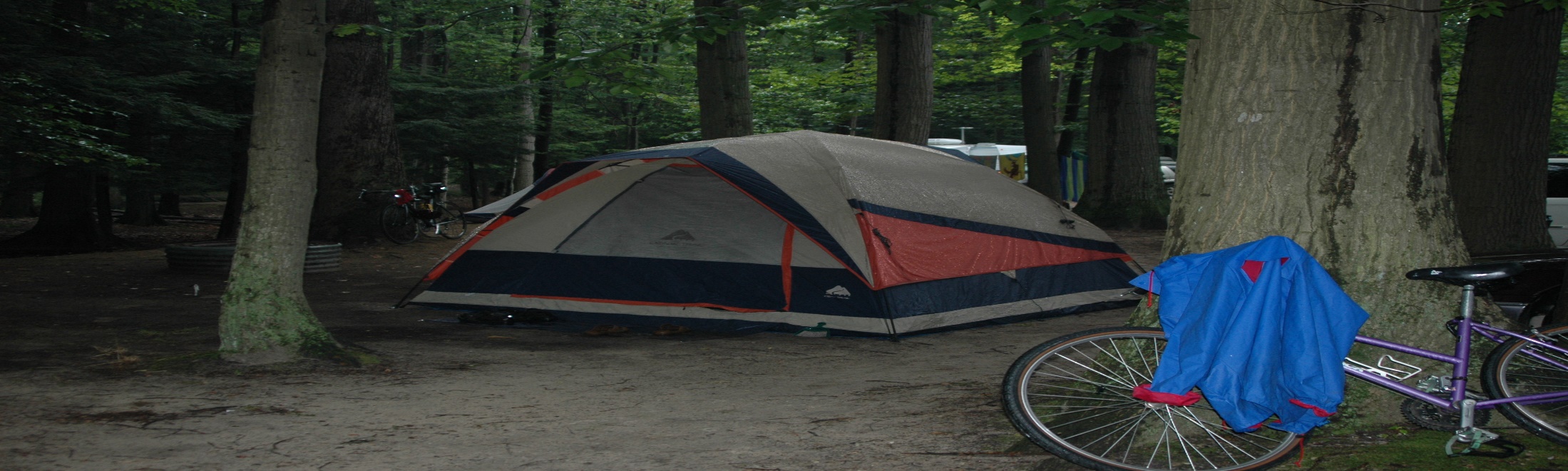